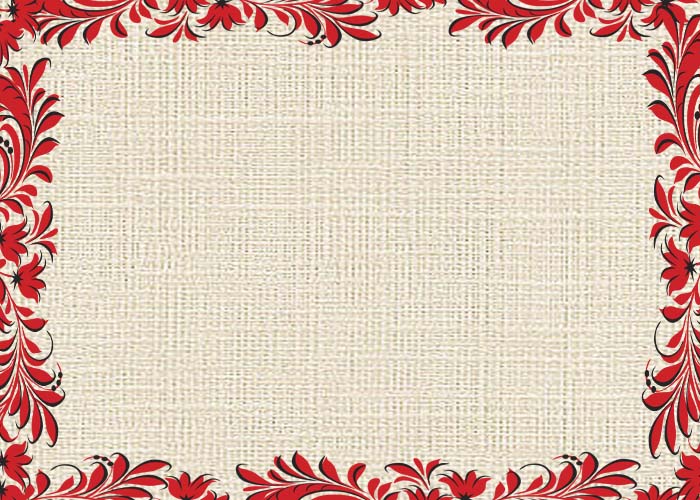 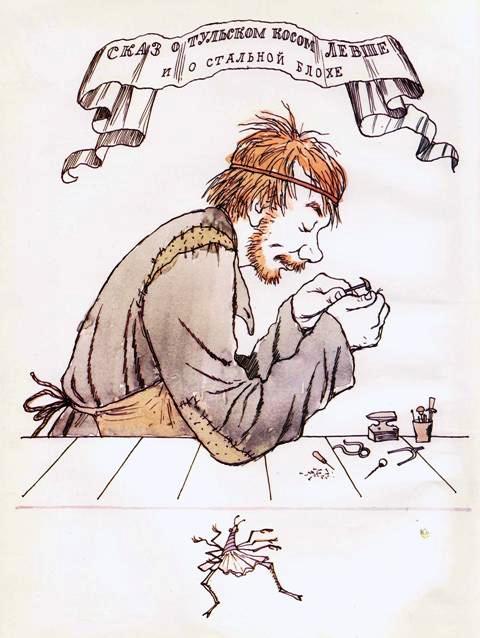 Русский   
   народный
   характер
   в сказе
Н.С. Лескова
   «Левша»
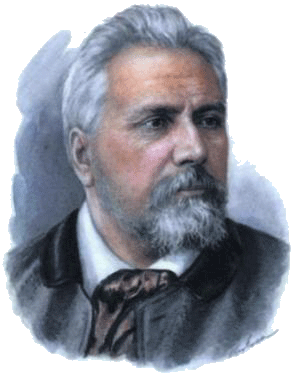 «Лесков – это  писатель
     с самыми  глубокими      
         корнями в народе. 
      
         Читая его книги, 
 лучше чувствуешь Русь  
          со всем её 
    дурным  и хорошим»
                          Максим Горький
Какой же он –
  русский         
  народный
  характер?
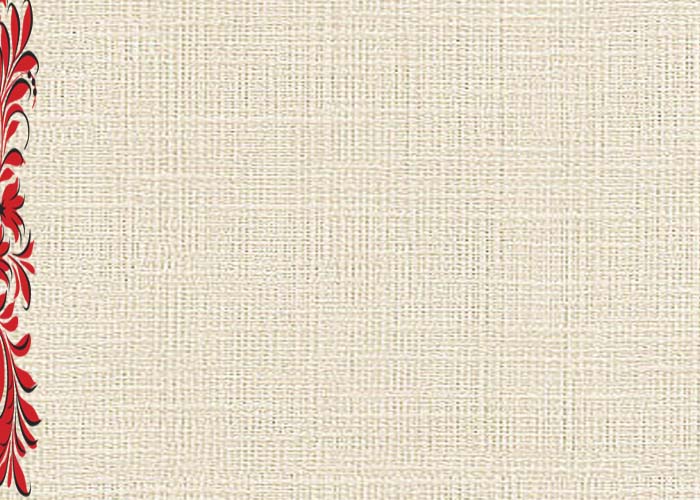 МАРШРУ́Т
Что хотел      сказать нам  автор?
Левша –символ      
 русского  
  народа
Совре-менные 
левши
История 
в лицах
Русский
народный 
Характер
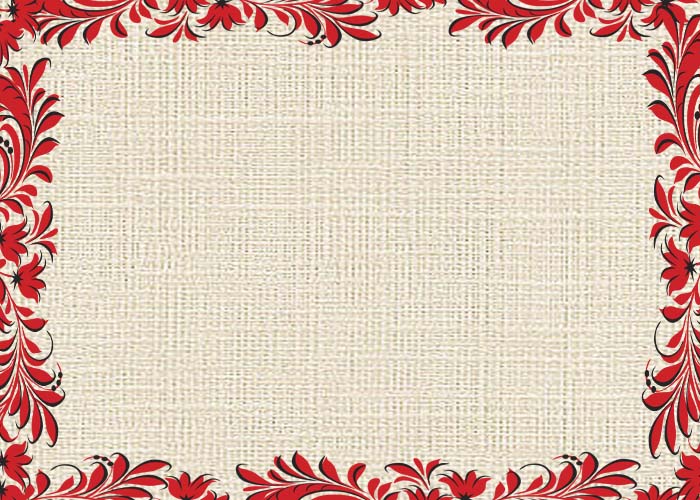 Что хотел сказать            
     нам автор?
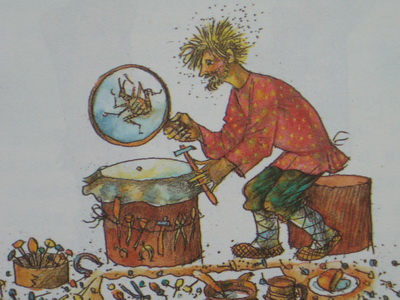 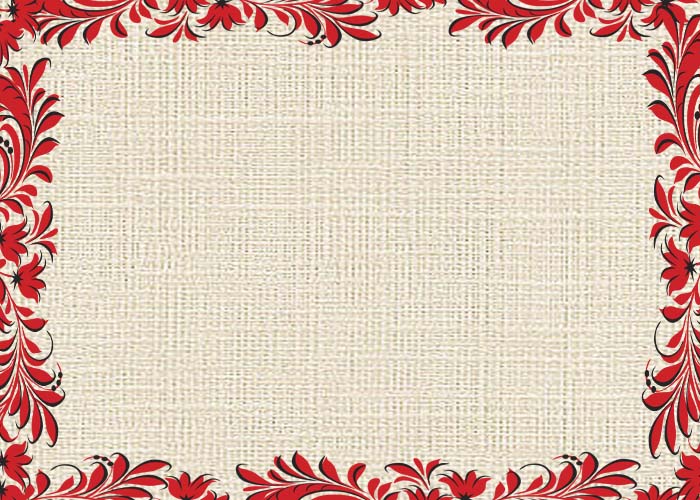 Вспомним, о чём сказ?     
    Составьте план сказа 
     по картинкам.
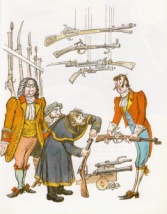 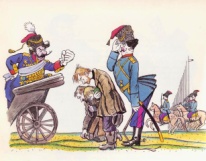 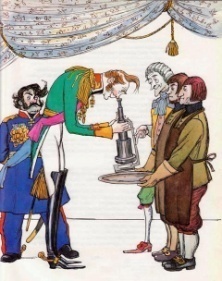 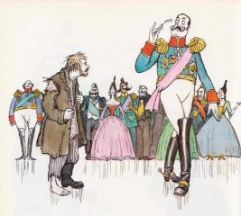 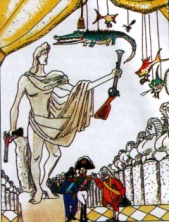 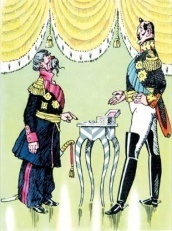 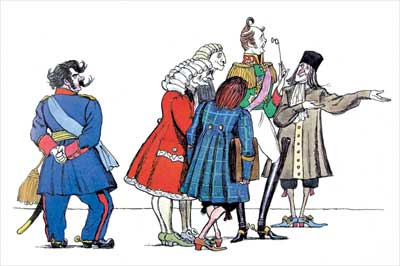 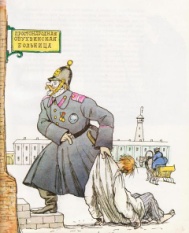 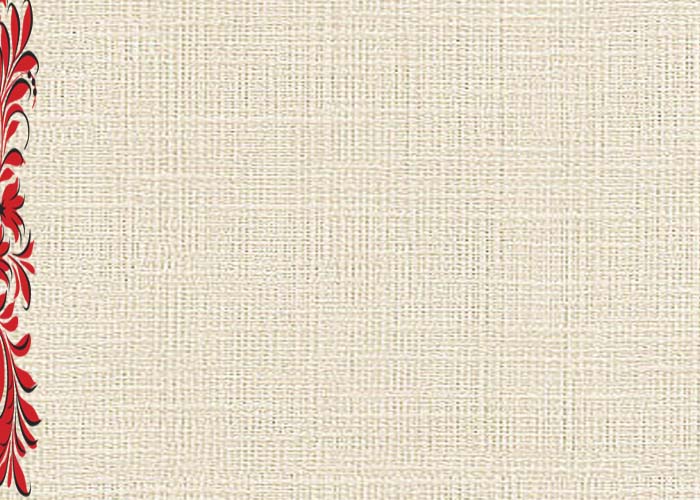 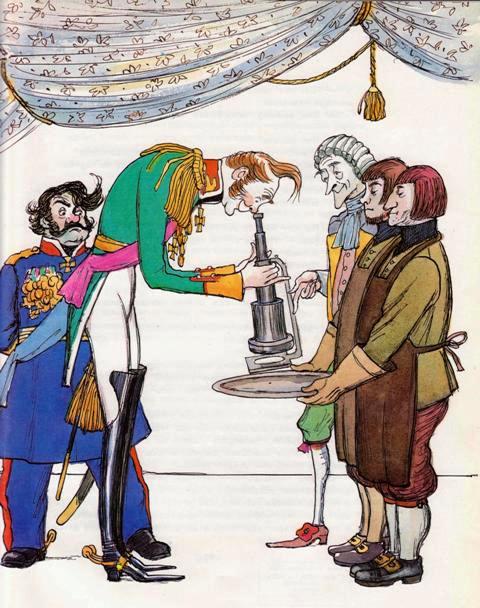 Англичане дарят  русскому императору блоху.
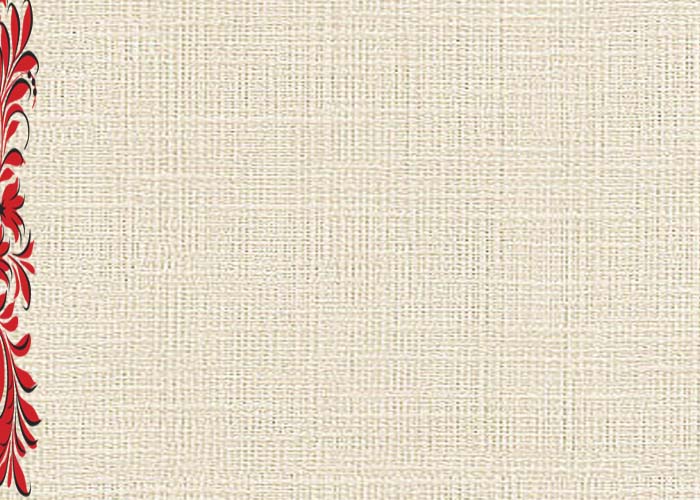 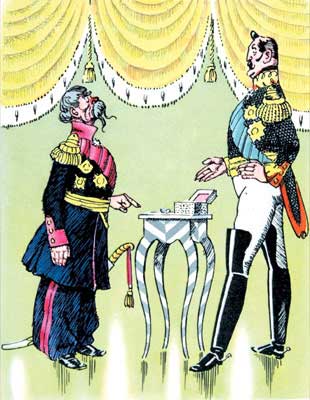 Николай
    Павлович 
   посылает 
Платова в Тулу.
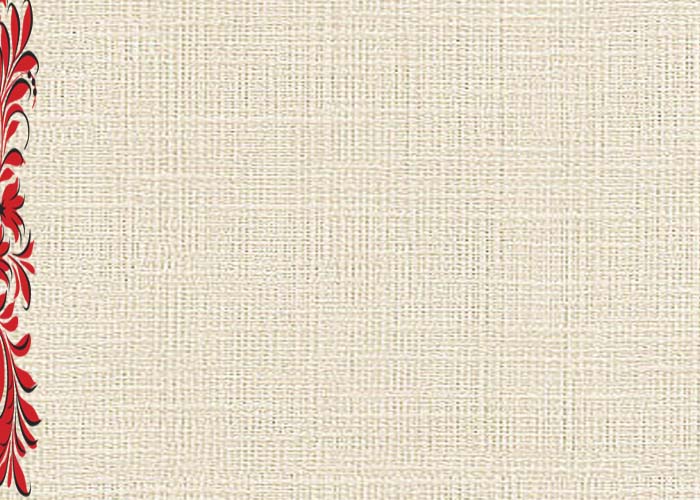 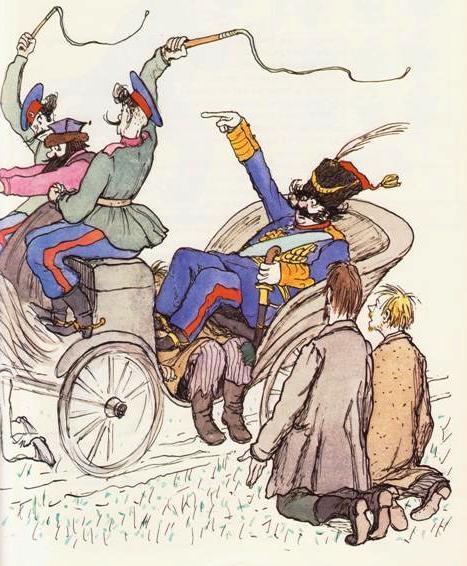 Платов принимает    
   работу мастеров    и  увозит     
   левшу 
в Петербург
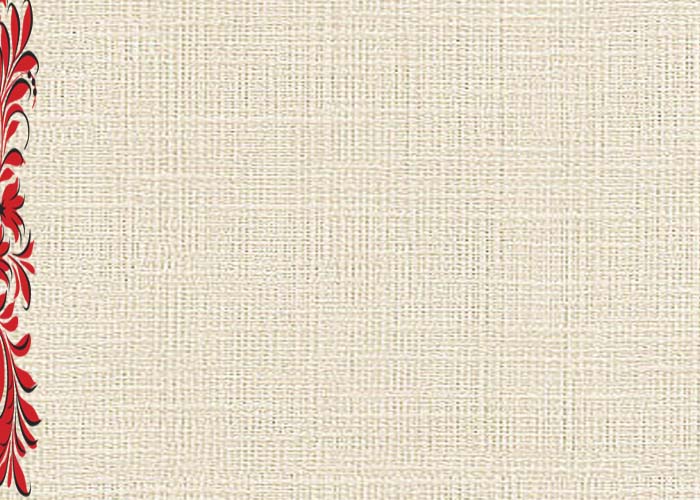 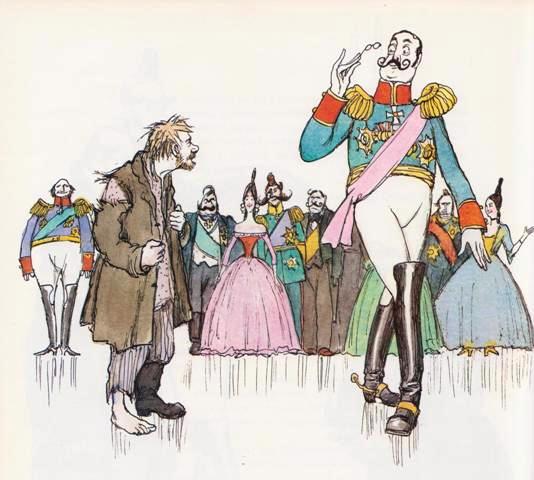 Левша на приёме у царя
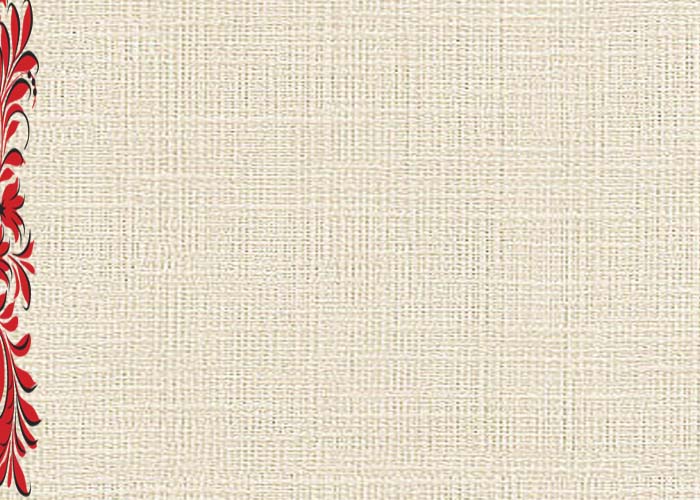 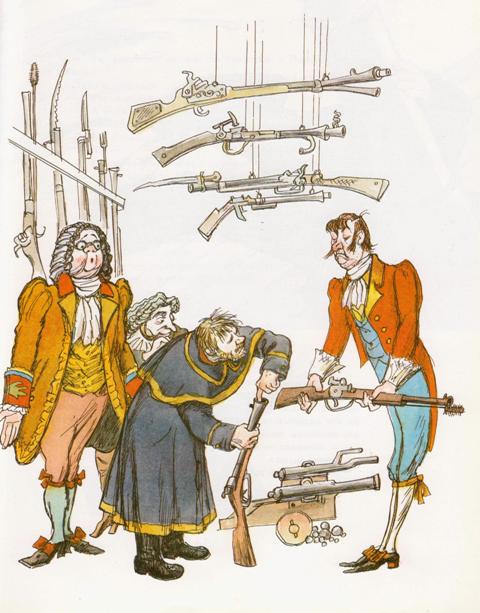 Левша 
в Англии
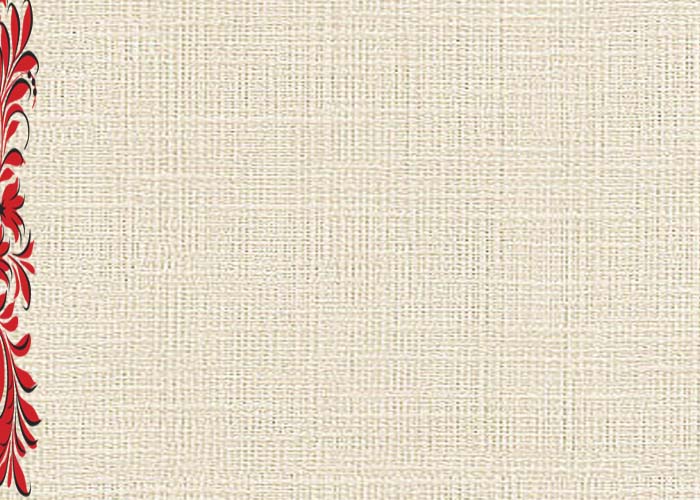 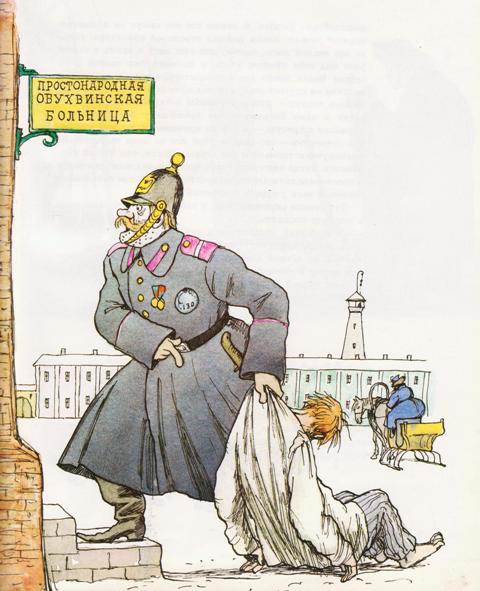 Возвращение     
   левши 
 в Петербург. 
Смерть левши.
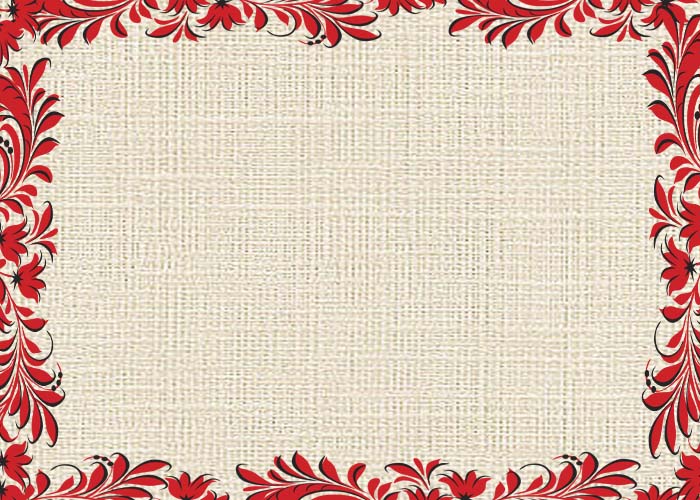 Что хотел сказать            
     нам автор?
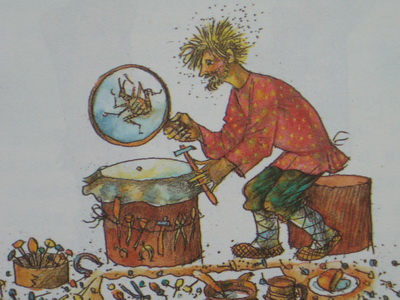 Автор рассказал о судьбе      
       простого тульского мастера,
       о таланте народных умельцев.

       Он хотел вызвать в читателе     
       чувство гордости за Россию, 
                 за её умельцев. 
     Автор рассказал о бесправии   народа, о гибели талантов в России.
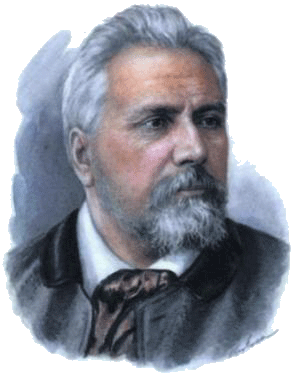 «Лесков – это  писатель
     с самыми  глубокими      
         корнями в народе. 
         Читая его книги, 
 лучше чувствуешь 
Русь со всем её 
    дурным  и хорошим»
                          Максим Го́рький
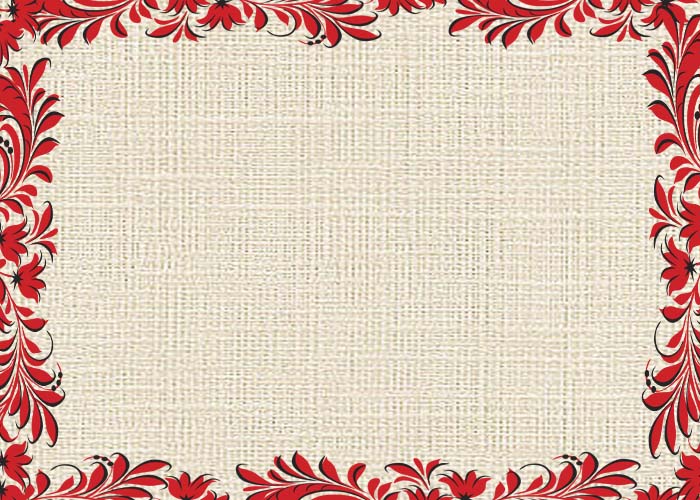 Левша – символ      
  русского  народа
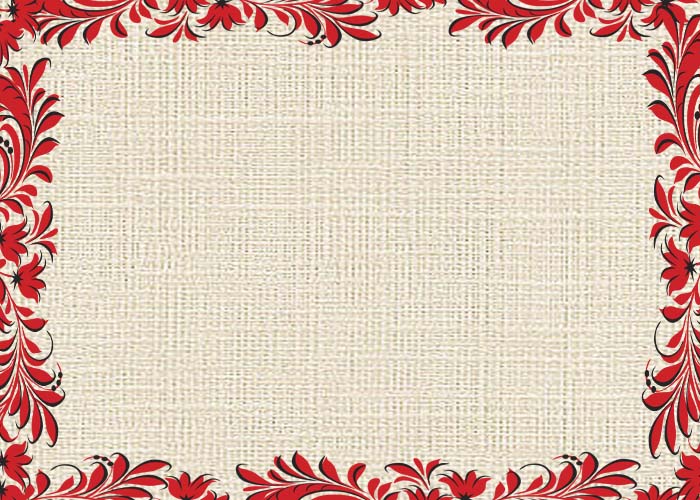 Символ- 
  это предмет или слово ,    
 которые  передают смысл   
  чего-либо. 
      Символ  помогает   
      догадаться о том, 
  что хотел сказать автор.
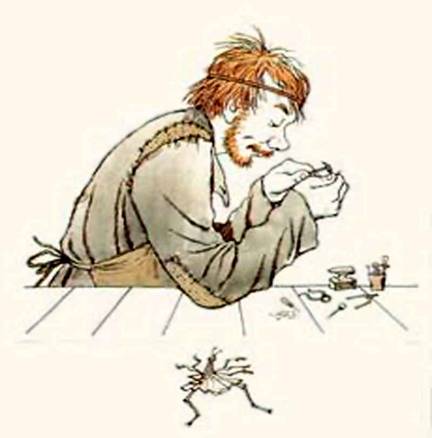 речь
В
Н
Е
Ш
Н
О
С
Т
ь
поведение
образование
отноше́ние  
к Родине
Левша
речь
вне́шность
поведе́ние
некраси́вый
неопря́тный
неаккура́тный
речь проста́я,наро́дная
  мно́го непра́вильных слов
скро́мный                 просто́й                                  
трудолюби́вый                                       
смека́листый
 пьёт спиртно́е
ве́рит в бо́га
насто́йчивый
 с краси́вой душо́й
Отноше́ние
 к Ро́дине
образова́ние
ве́рный Оте́честву
  лю́бит Ро́дину
       патрио́т
    неподку́пный
необразо́ванный
  тала́нтливый мастер
Левша -  главный герой сказа, 
талантливый мастер, 
с "человечиной душой".
 Это совесть народа,  
символ народного таланта, собирательный  образ всего народа, талантливый безымянный мастер, 
на котором держится Россия.
«…там, где стои́т «левша», 
  надо читать «русский народ»
«У него хоть и шуба  овечкина,
  так душа человечкина».
                               Н.С. Лесков
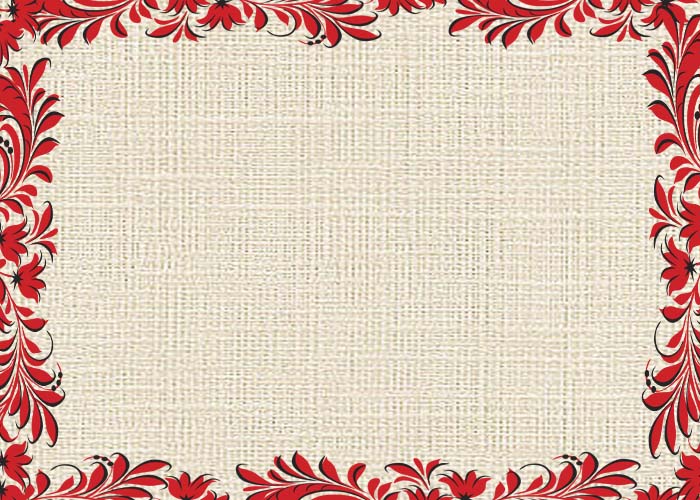 История 
в лицах
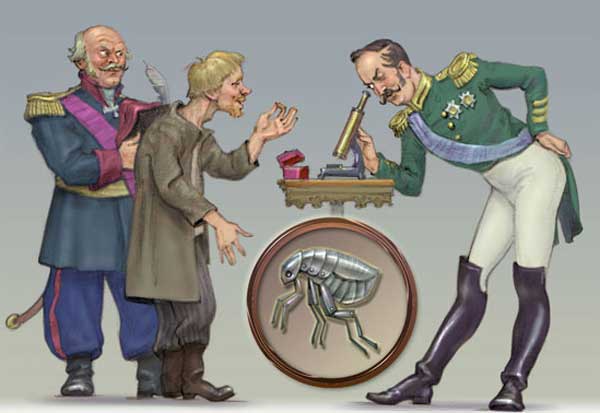 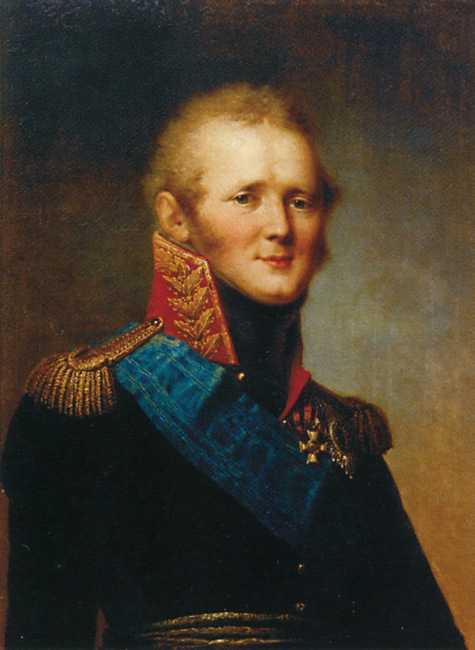 Александр I - 
русский император, 
который правил  государством 
с 1801-го по 1825-й год.
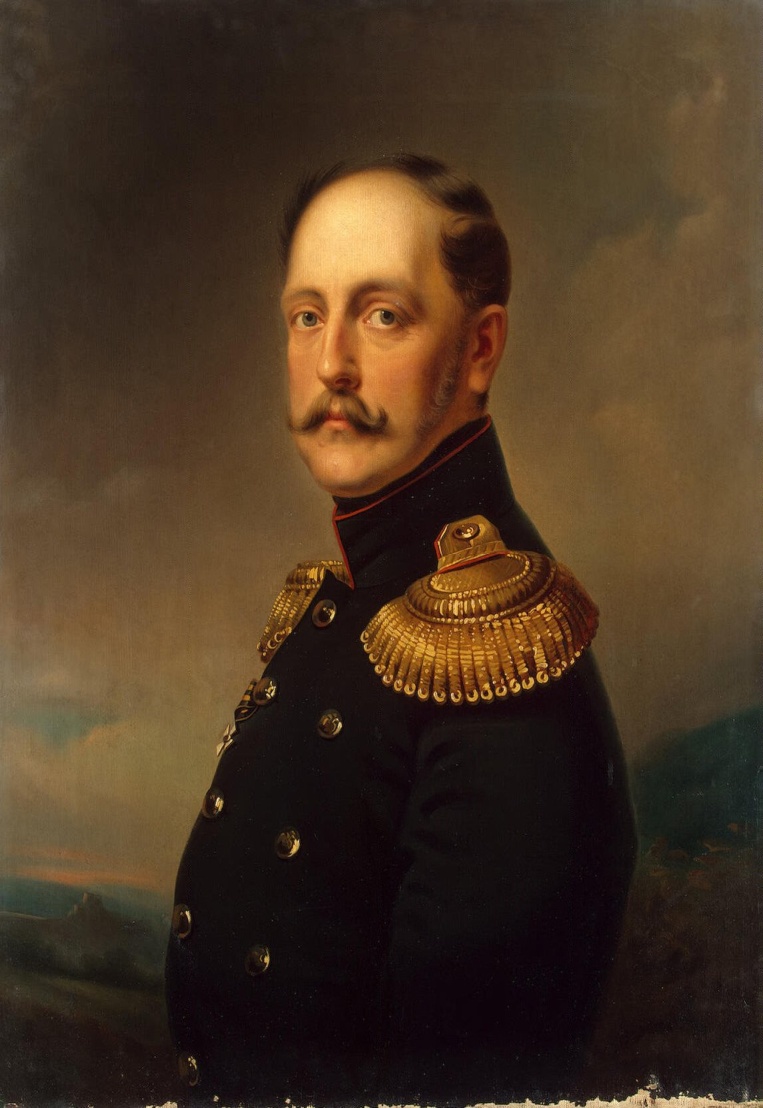 Император Николай Павлович – 
брат Александра I,
правил Российским государством с1825 по 1855-й год.
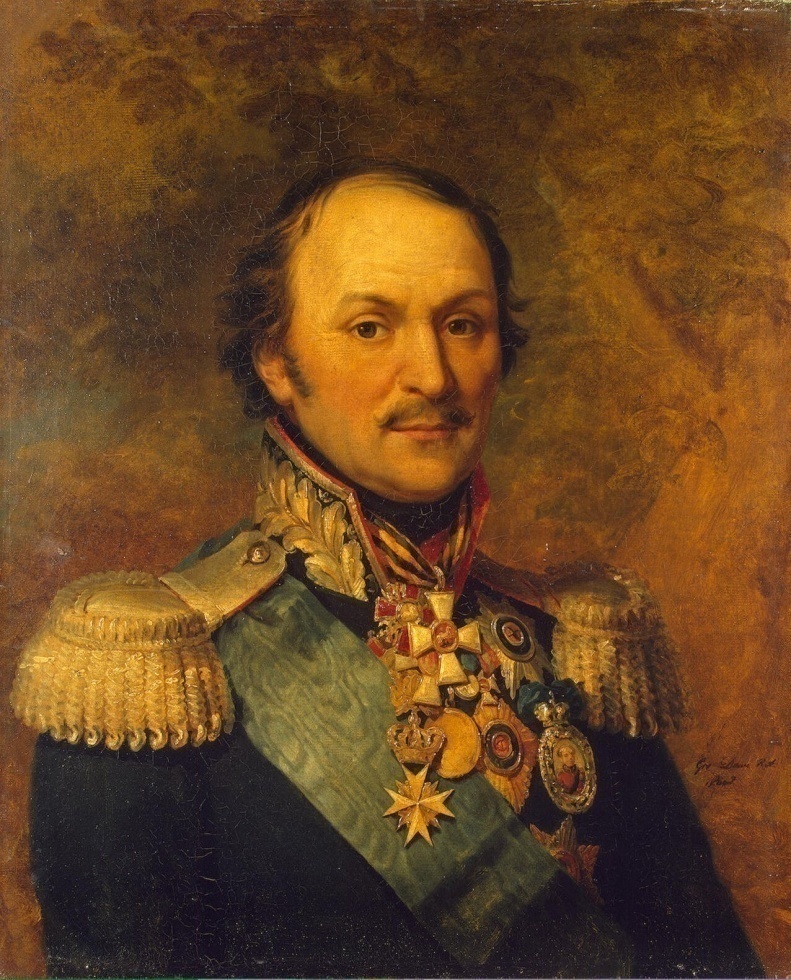 Платов Матвей Иванович –
атаман Донского казачьего войска, герой войны 
с Наполеоном.
Александр 
    Павлович
Николай Павлович
Пла́тов
равноду́шие          патриоти́зм            патриоти́зм
к русским             насто́йчивость           прямота́
тала́нтам             справедли́вость         че́стность
                                                               гру́бость
интере́с                                                   пья́нство
к иностра́нному                                                   
                                                              
тра́та казны́
Правители  далеки от народа, безответственно и преступно относятся к народу.
   
  Не верховная власть озабочена честью и славой государства, а простые тульские мужики. Они-то и берегут честь и славу России, составляют её надежду.

   Автор помогает понять трагическую судьбу народа.
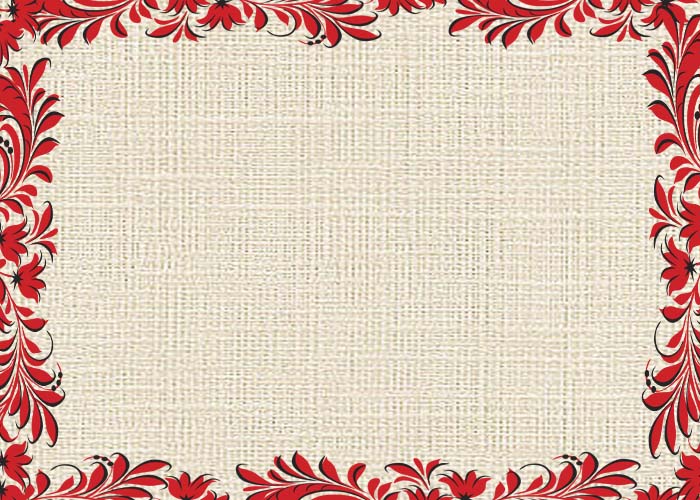 Современные 
Левши
Левша в русском языке  стало 
     нарицательным именем. 
Так сейчас называют талантливого   мастера из народа, мастера 
         с «золотыми руками».
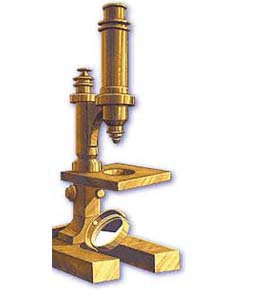 Владимир Анискин из Сибири делает миниатюры уже 15 лет.
    В обычной жизни он занимается научной работой. 
   На срезе макового зёрнышка  мастер поместил 20 самолётов,
а на рисовом зёрнышке
написал отрывок из «Левши».
 Всего 2027 букв.
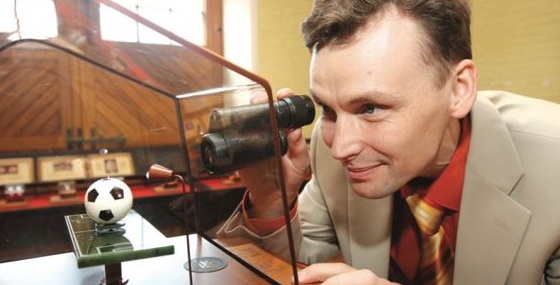 .
В.М. Ани́скин
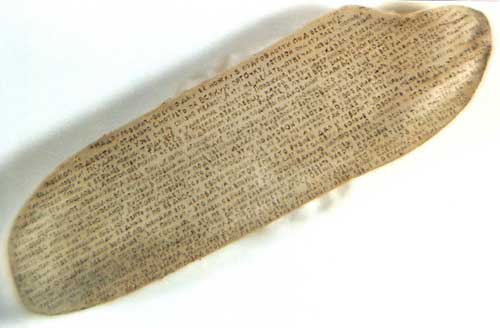 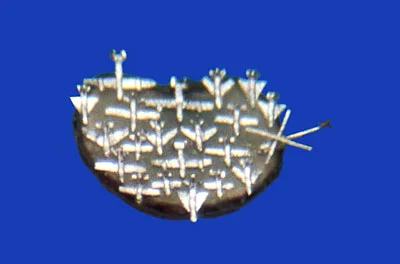 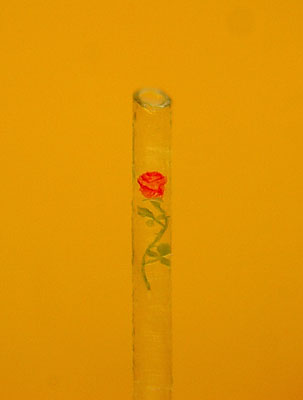 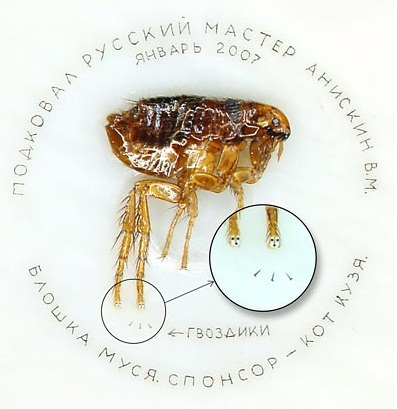 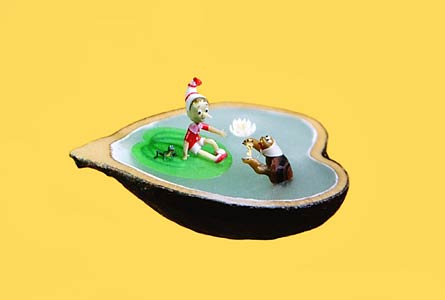 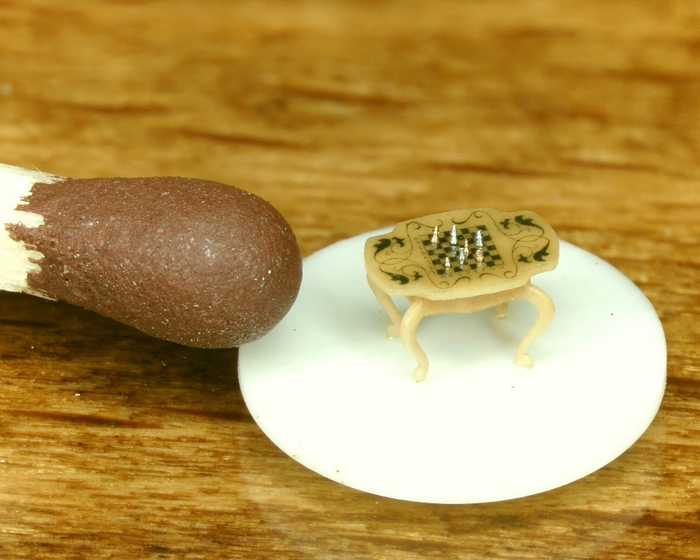 Работы  Владимира Анискина
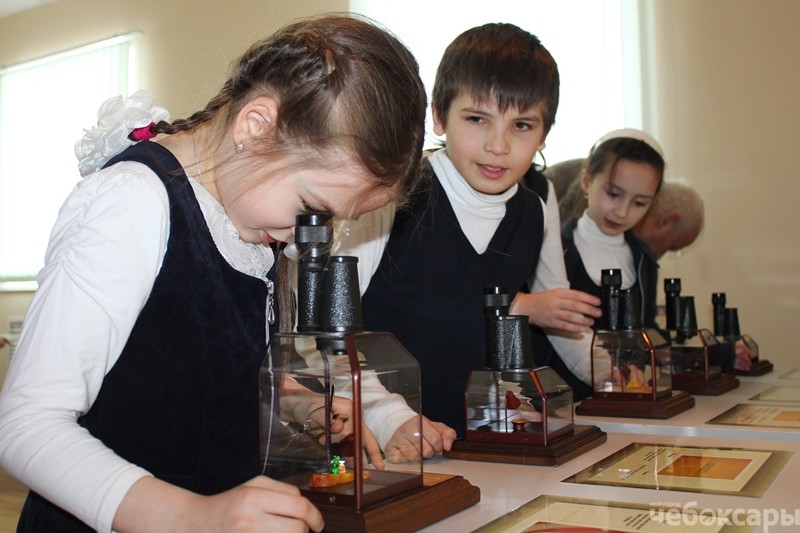 Мастера используют в работе разные материалы. В ход идут маковое зерно, рыбья чешуя, слоновая кость, швейная игла, косточки фруктов, рисовые зёрна, волосы, пылинки.
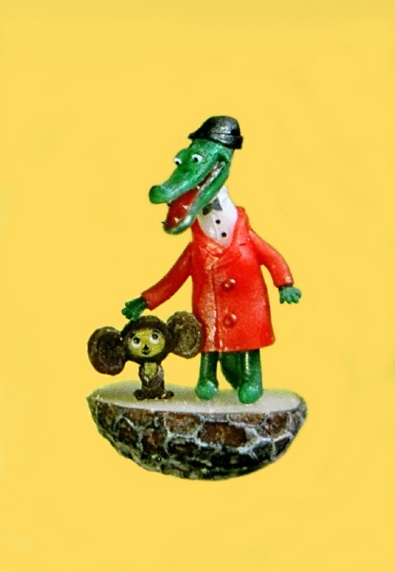 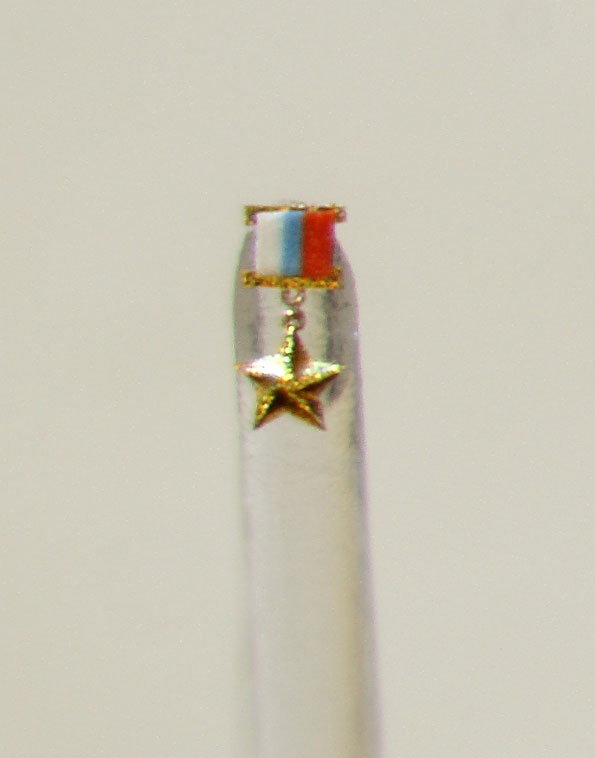 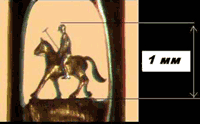 Чебура́шка и крокоди́л 
Ге́на на ма́ковом зёрнышке
Меда́ль»Золотая звезда» на ко́нском во́лосе
Вса́дник в иго́льном у́шке
Николай Алду́нин изготовил крошечный танк, который установил на семечке от яблока. Длина танка – 2 миллиметра.  В игольном ушке он разместил караван верблюдов.
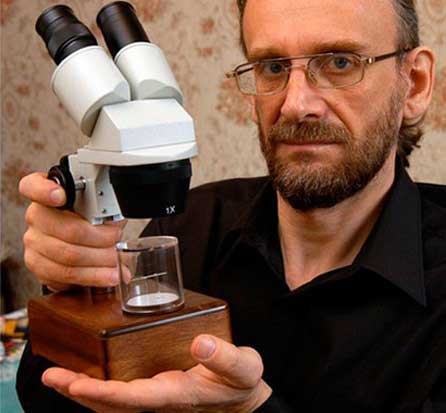 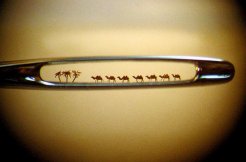 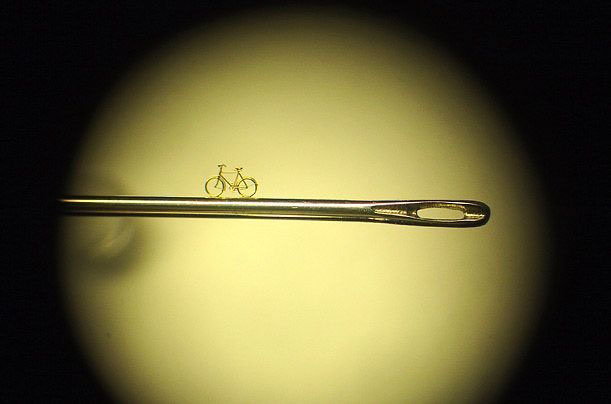 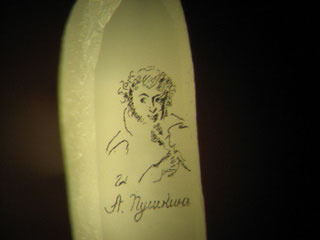 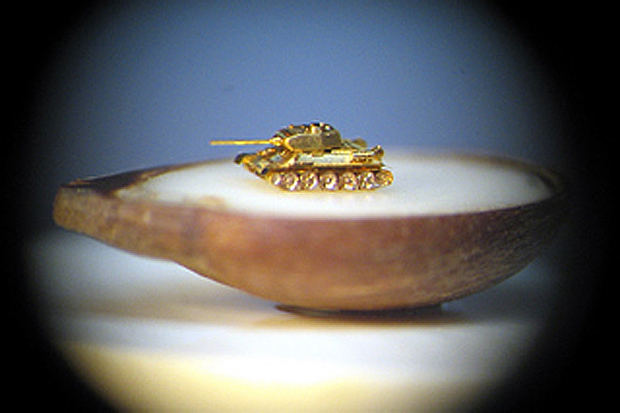 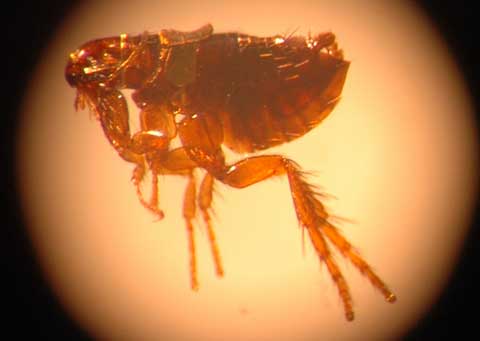 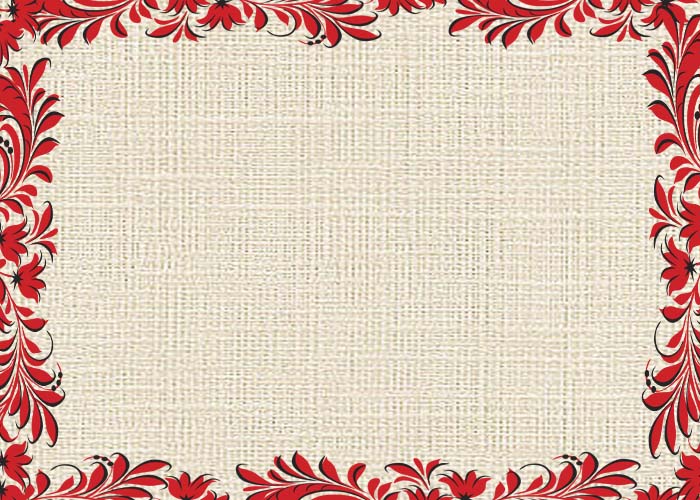 Какой же он –
    русский      
    народный
    характер?
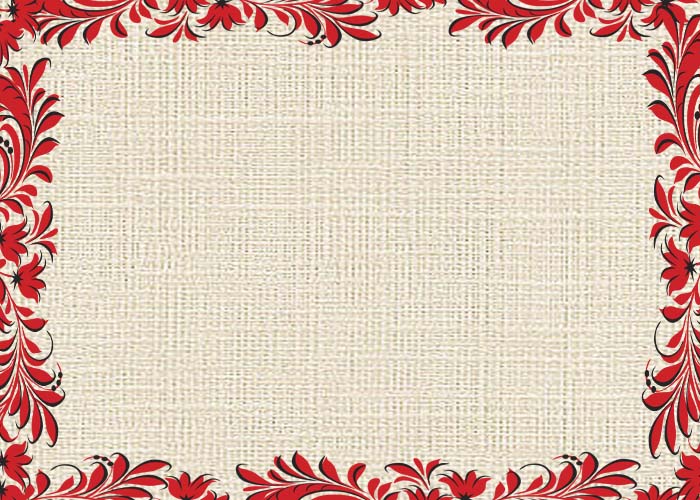 Подберите ключевые слова
«человечина  душа»
      любовь к Родине
            терпение
            смекалка
            честность
         настойчивость
                 вера